JackknifeBias and Standard Error
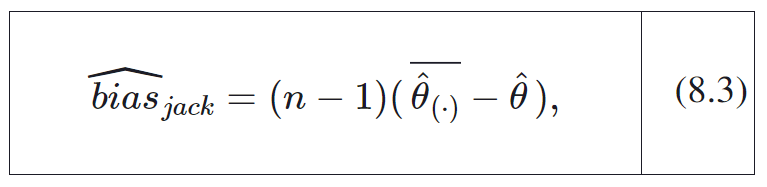 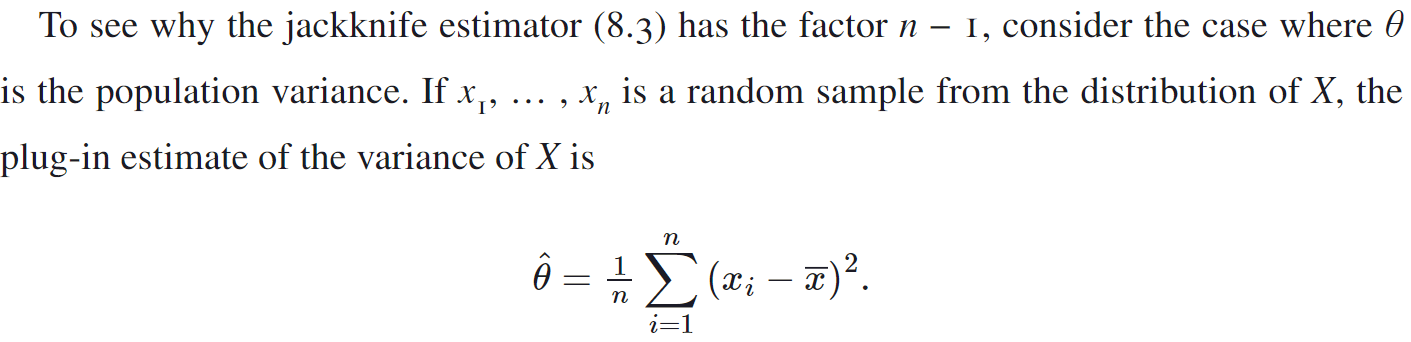 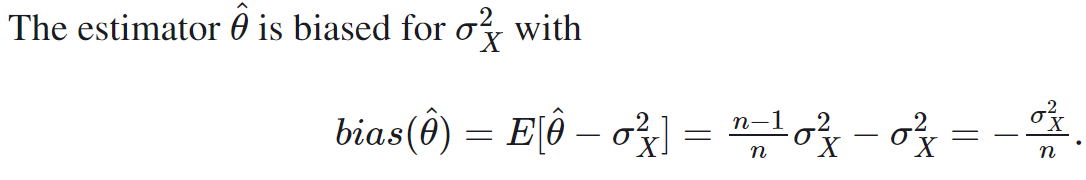 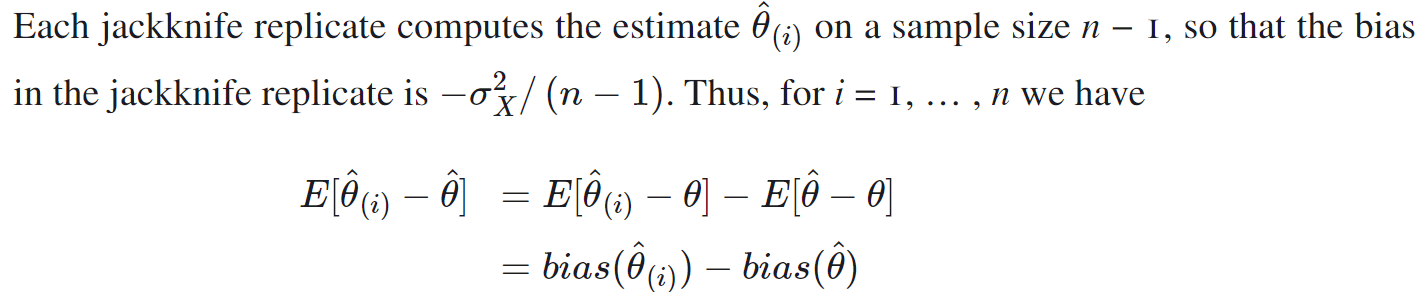 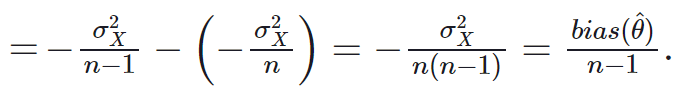 2
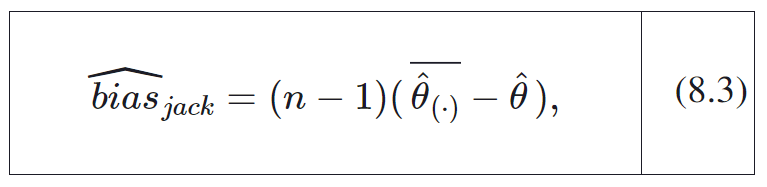 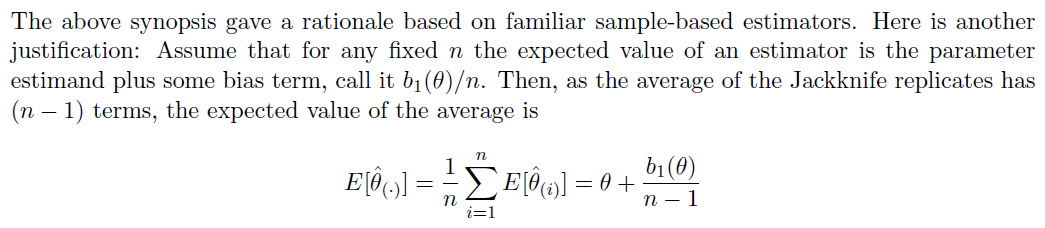 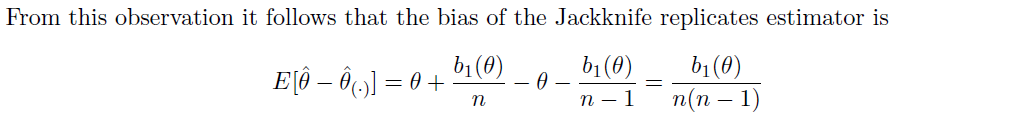 3
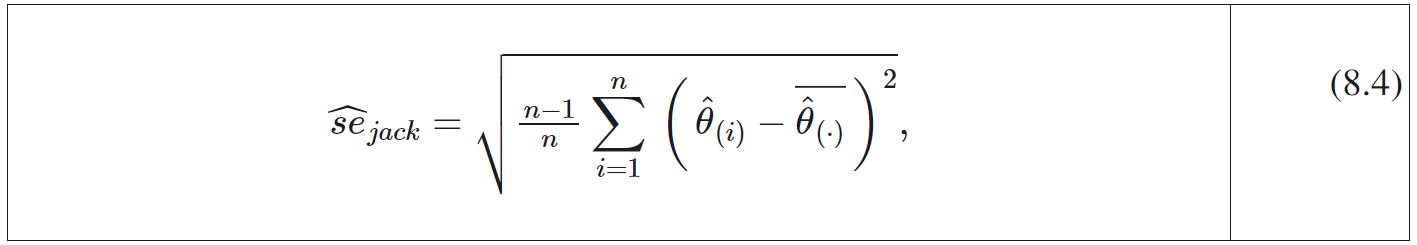 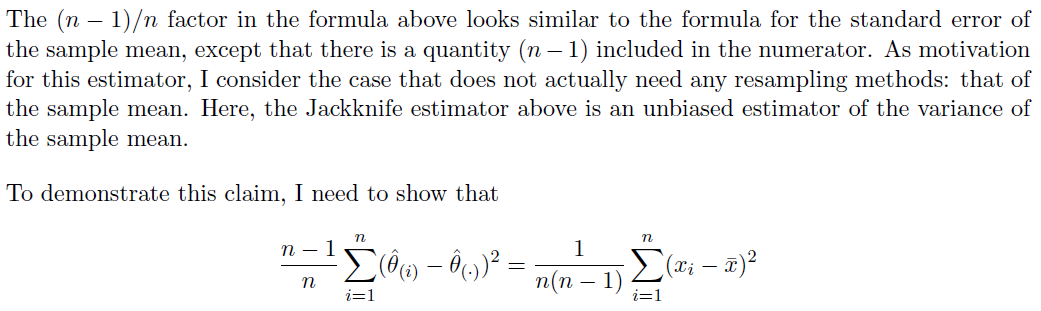 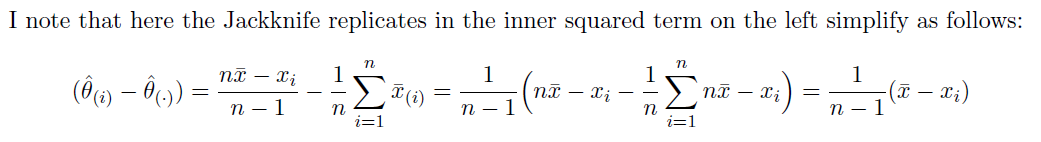 4